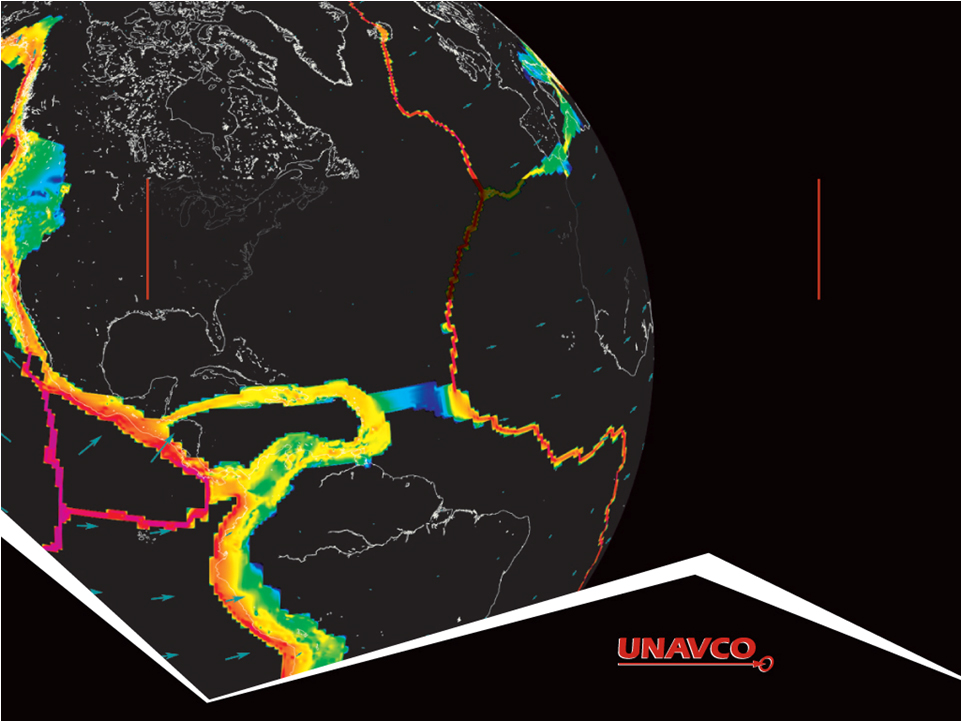 Visualizing Relationships with DATA: Earthquakes, Volcanoes, and Plate Tectonics
Ruth Powers (UNAVCO Master Teaching-in-Residence); Becca Walker and Shelley Olds (UNAVCO)
[Speaker Notes: Realized that our challenge is more general than plate tectonics 

As you will see we have multiple data types and multiple science applications 
And multiple educator and student needs
Which require vis tools to accommodate this]
Activity Outcomes
Learners should be able to…
Describe how the locations of earthquakes, volcanoes, and plate motions from GPS velocity vectors inform us about plate boundary zones 
Describe and draw a velocity vector
Analyze regional plate motion and crustal deformation based on velocity vector maps
Describe the difference between a plate boundary and plate boundary zone
2
[Speaker Notes: Explore locations of earthquakes and volcanoes
Compare plate motion between the Pacific Northwest and California
Determineplate boundary zones using multiple lines of evidence: GPS plate velocity vector maps, earthquake and volcano locations]
Part 1: Prepare Your Map for Study
Go to: http://www.unavco.org/
  Click on Education 
     then Map Tools, then 

	





   
EarthScope Voyager Jr.
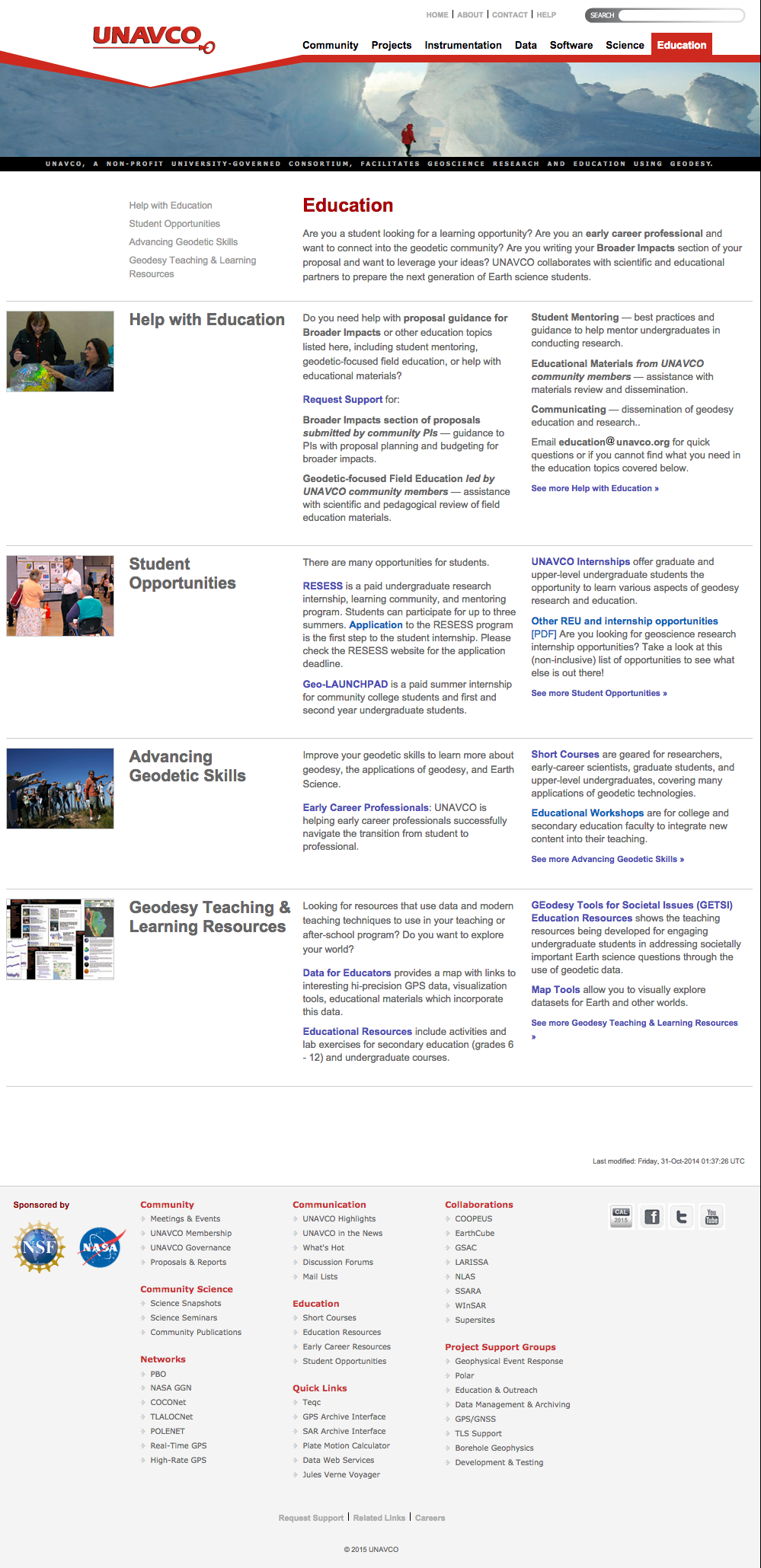 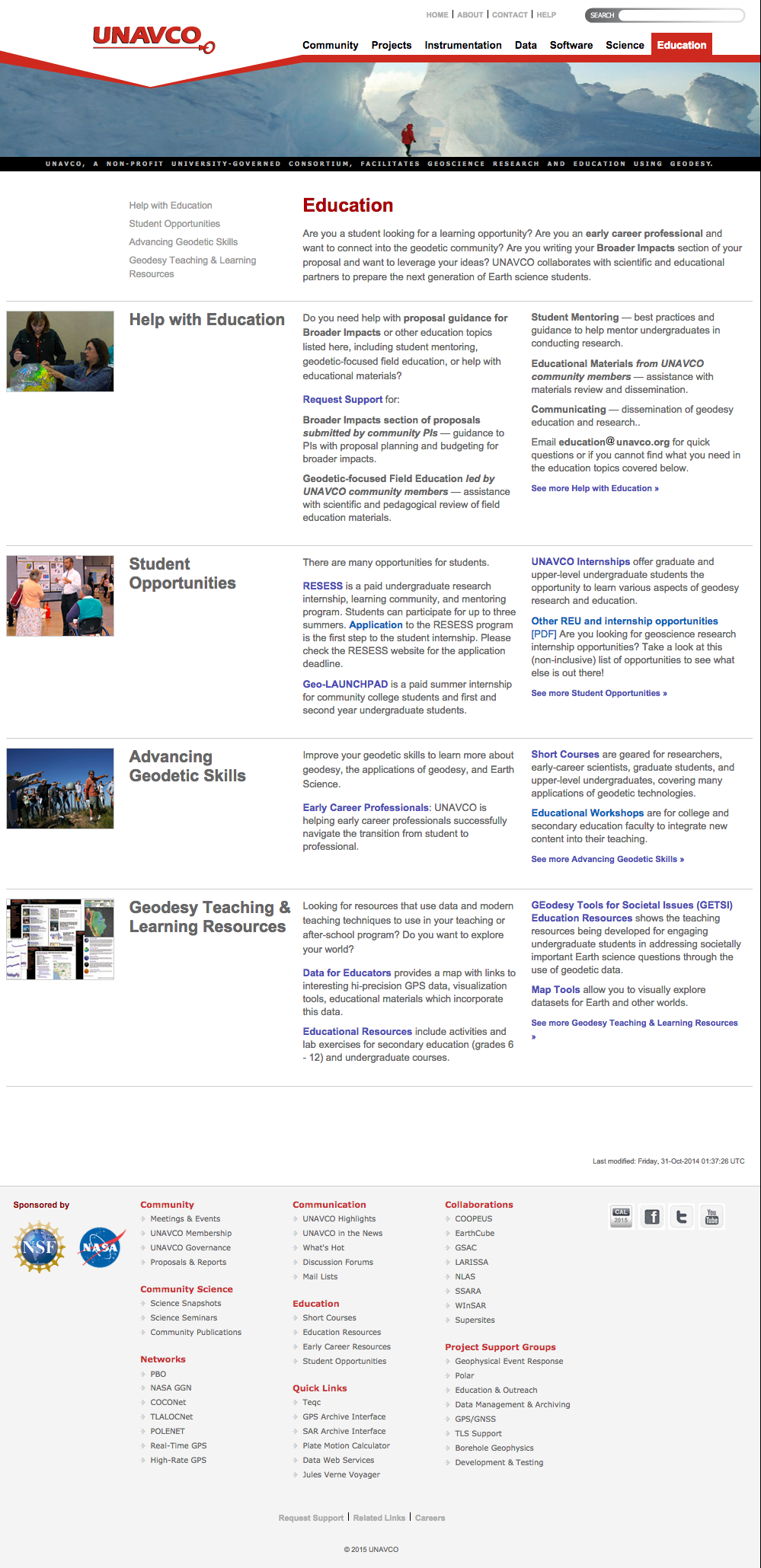 3
Getting Oriented to the Map
4
Getting Oriented to the Map
5
Zoom Into the Western U.S.
Click on map to zoom in
Zoom into the
 United States
Zoom into the Western United States
Add Political Lat/Long under Add Features
Add political boundaries and latitude/longitude lines
7
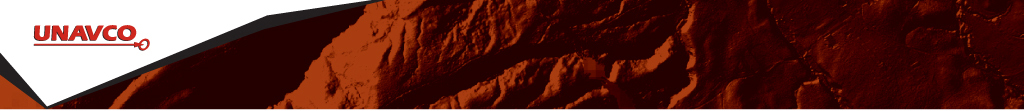 Part 2: Compare Earthquake and Volcano Locations
Work with a partner
 
Follow the instructions:

Add your feature (hold ctrl- or command-key to keep the Political, Lat/Long)
Study your map 
Answer the questions
Draw the locations of your feature
Share your findings

Stop at Part 3
Earthquake and Volcano Distribution
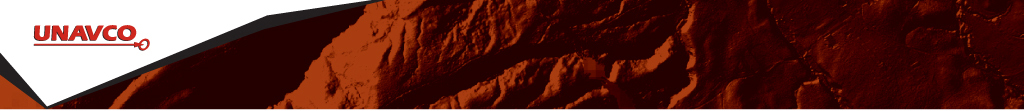 Earthquakes and Volcanoes
Discussion:
What geographic features (mountains, plains, valleys, etc) are frequently where there are only:
Earthquakes?  
Volcanoes? 
In which regions do you find earthquakes and volcanoes near each other? What’s there?

Summarize the relationships you discovered. 

What explanation can you provide for the observed relationships?
Part 3: Examine GPS Vector Data
GPS station positions change as plates move.
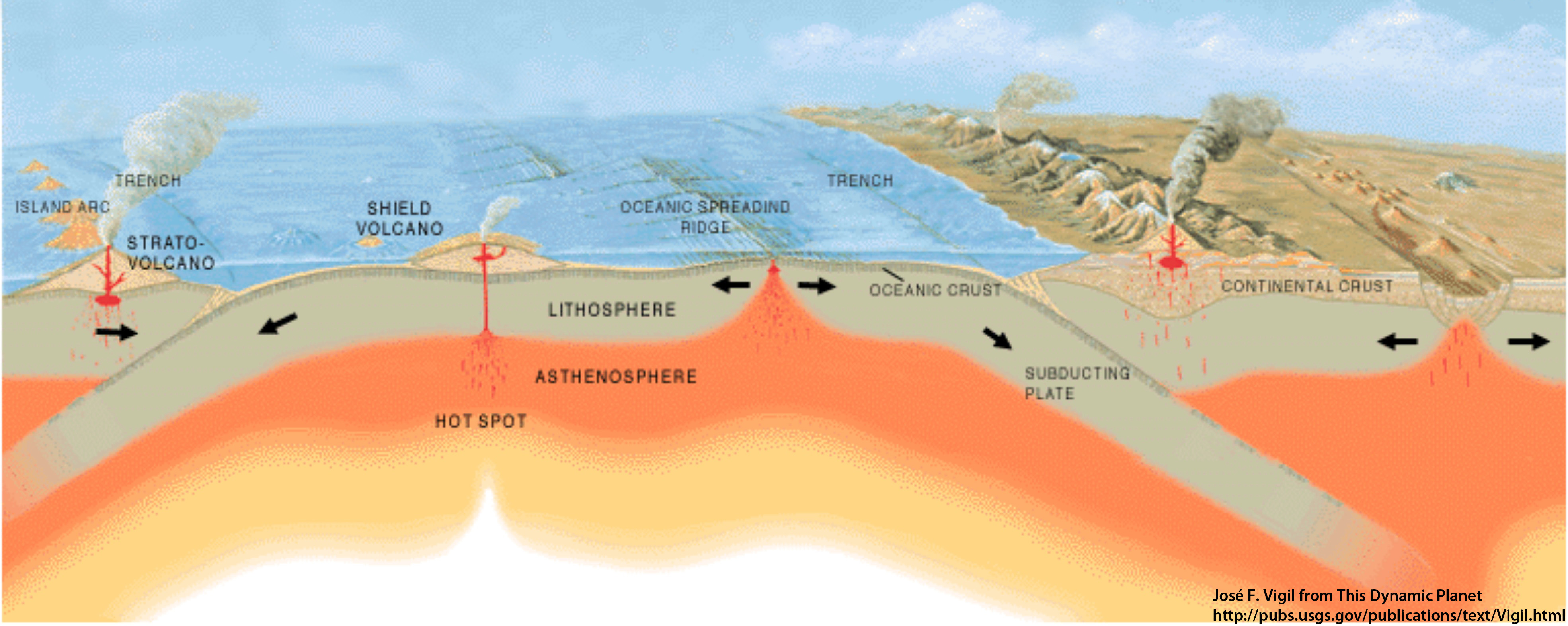 B
A
How will GPS Station B’s position change relative to GPS Station A?
GPS stations are not to scale
Part 3: Examine GPS Vector Data
GPS station positions change as plates move.
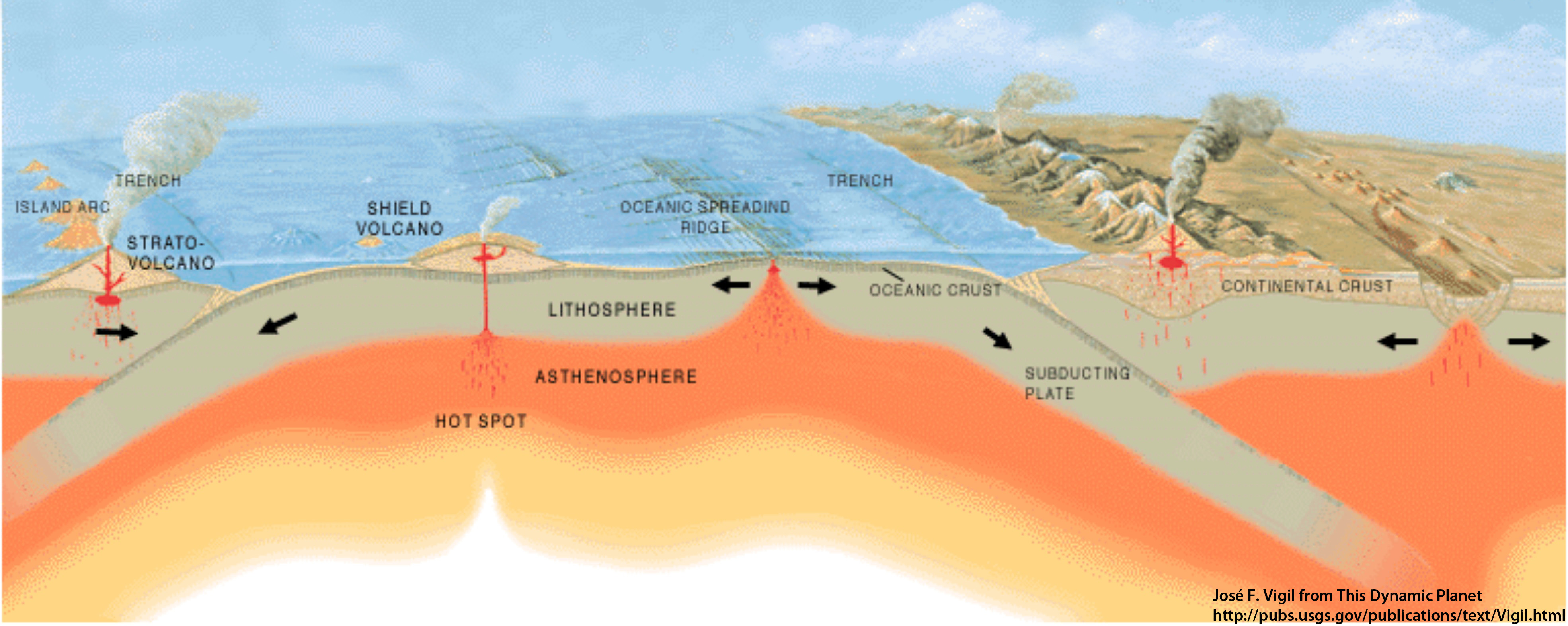 B
A
GPS Station B is moving toward A.
GPS stations are not to scale
[Speaker Notes: Note that the red arrow is really just an arrow… there is no scale to show the rate of motion.]
Anatomy of a High-precision Permanent GPS Station
GPS antenna inside of dome

Monument solidly attached into the ground with braces. 

If the ground moves, the station moves.

Solar panel for power

Equipment enclosure 
GPS receiver
Power/batteries
Communications/ radio/ modem
Data storage/ memory
13
Introduction: GPS Basics
Three satellite signals are needed to locate the receiver in 3D space.
 The fourth satellite is used for time accuracy. 
 Position can be calculated within a sub-centimeter.
Needs ground control and time quality
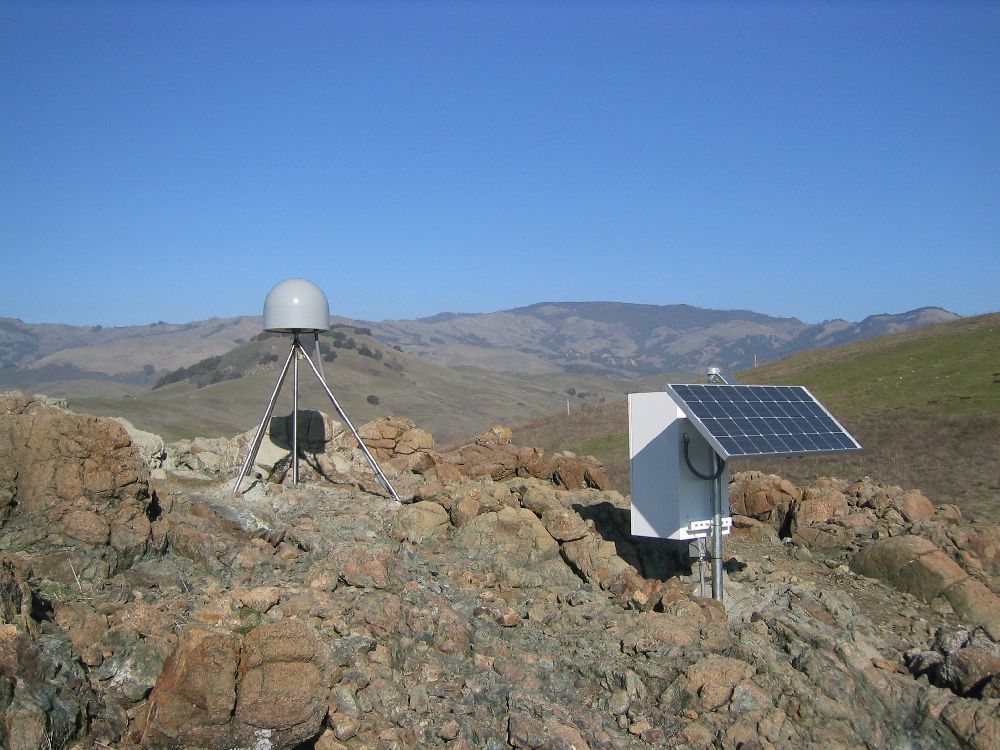 [Speaker Notes: Also note that the GPS stations used for scientific work are more precise for many reasons: the unit uses both of the signals coming from the satellites, two the clocks are atomic rather than crystal, (see slide). These stations can measure the change in position of a location with sub-centimeter accuracy.]
Demonstration Pinpoint Location With GPS
How to demonstrate this:
http://www.youtube.com/watch?feature=player_embedded&v=s_CeiMjO5Pc#!
One way to find your location –  4 intersecting spheres
One satellite,  the GPS could be anywhere on the edge of the sphere.
Two satellites, GPS could be on the circle where spheres intersect.
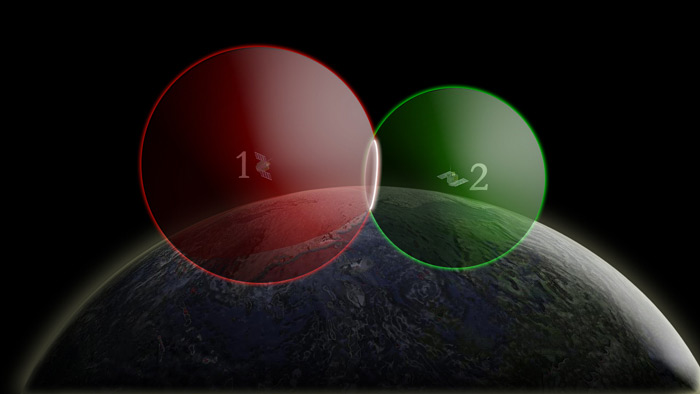 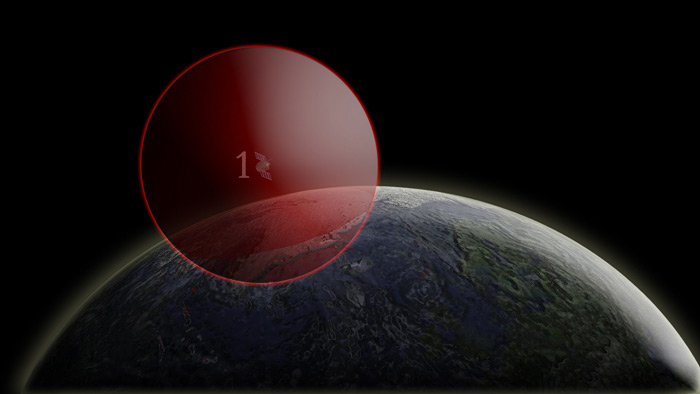 3 satellites: 
spheres intersect in 2 places.
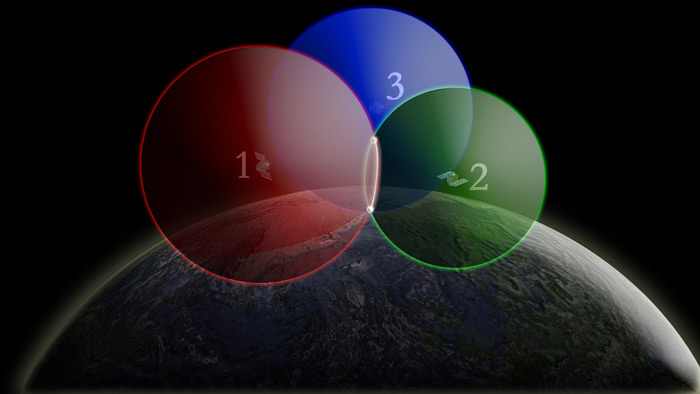 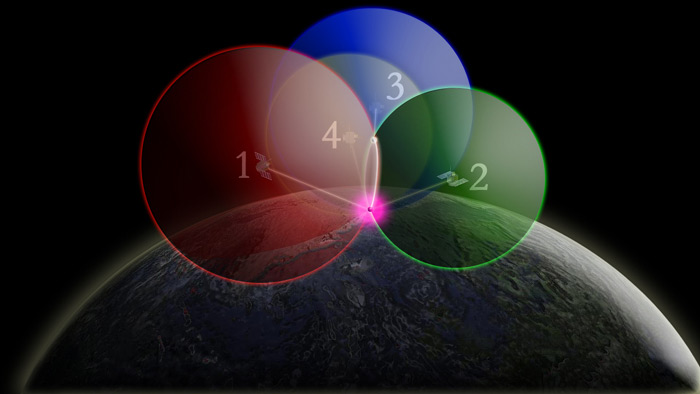 4 satellites, spheres intersect in one place.
One way to find your location – 4 intersecting spheres
With one GPS satellite, the GPS receiver could be anywhere on the edge of the sphere.
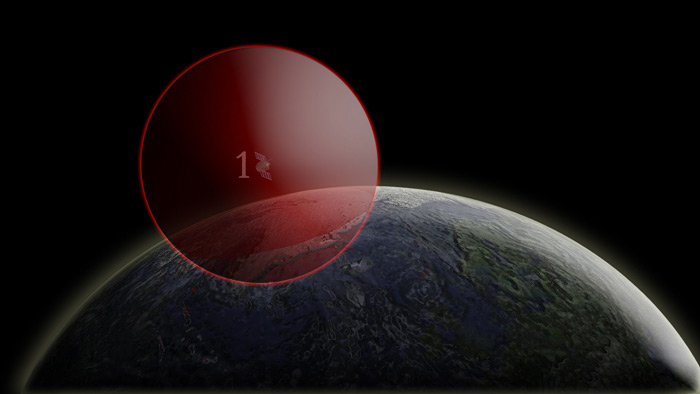 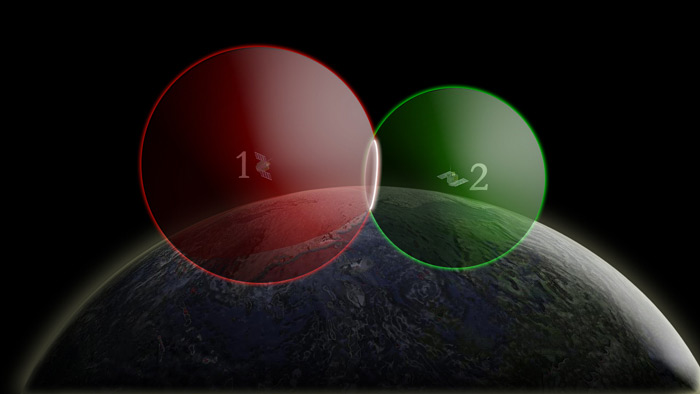 With two GPS satellites, the GPS receiver could be on the circle where spheres intersect.
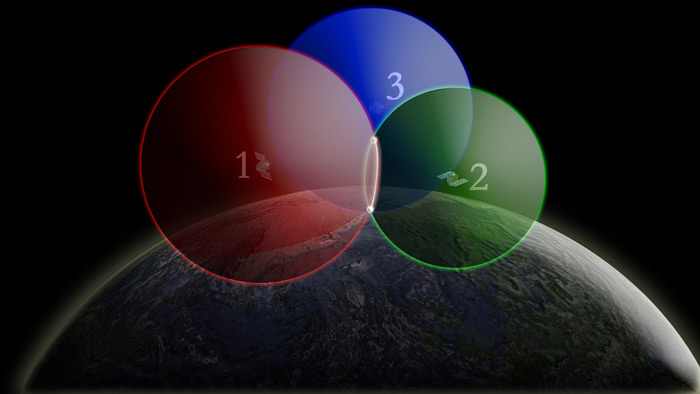 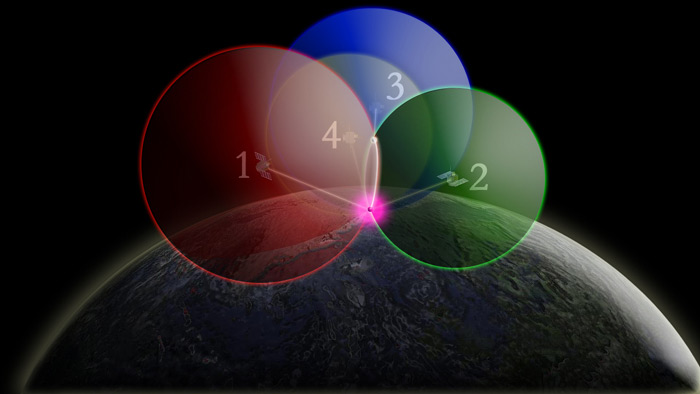 With four GPS satellites, the spheres intersection in one place.
With three GPS satellites, the GPS receiver could be two places where the spheres intersect.
About Velocity Vectors
Length of the vector arrow = how fast the plate is moving (magnitude).
  
Direction of the vector arrow = the direction that the plate is moving at that GPS station


Tail of vector = location of GPS station
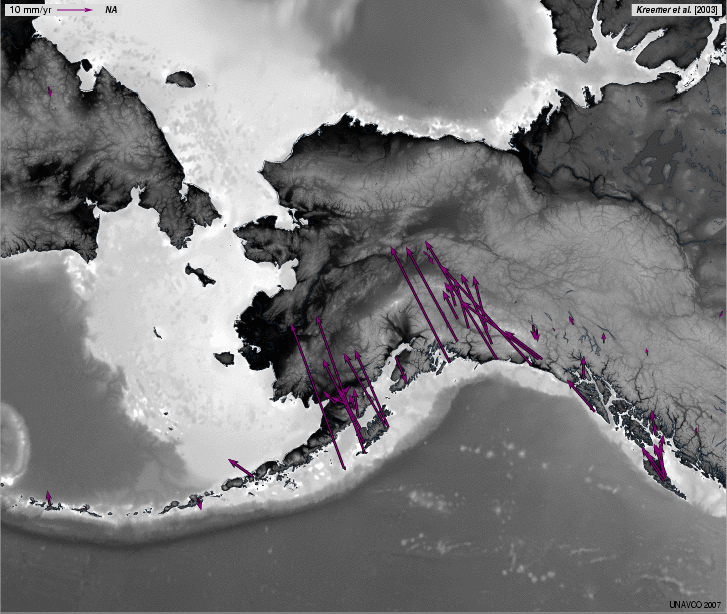 18
Add Features and Velocity Vectors
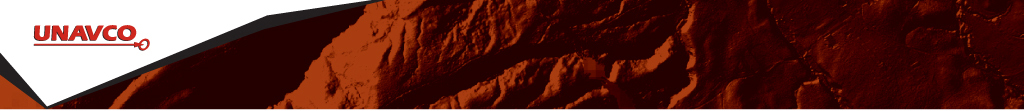 Part 3 continued: Sketch and Study the Vectors
Sketch some of the observed velocity vectors on your map of the Western United States

Answer questions on page 8

Discuss with your teammate

Bonus: How would you characterize the width of the plate boundaries on your map? 
Based on your data, which plate boundaries should be shown as a thin line or a zone? Why?
Part 4: Put It All Together
21
[Speaker Notes: Show vectors using JVV Jr or Velocity View of convergent, divergent, transform – or have students do this- use modeled data with JVV Jr.]
Neighboring Frames of Reference: North America
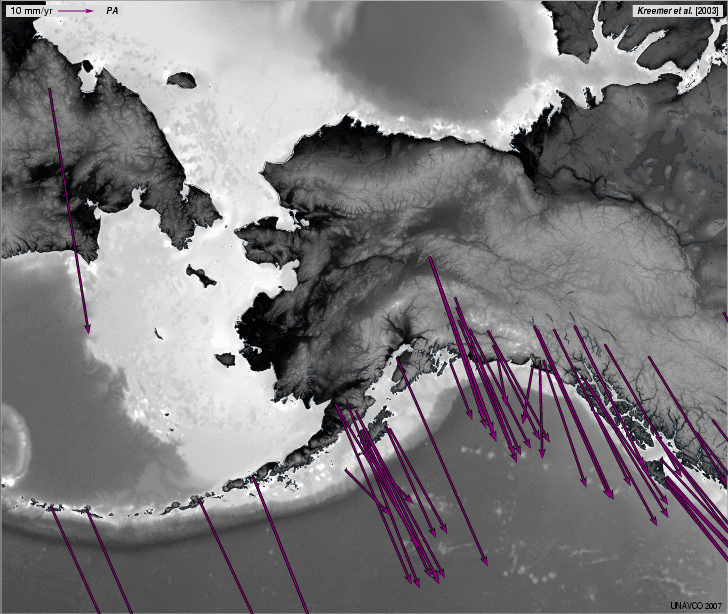 North America Reference frame 

The rest of the world’s plates move, while the North America plate stays fixed.
Pacific plate reference frame

The world moves compared to the Pacific plate
[Speaker Notes: Leet’s see how a frame of reference changes your view.

Under Add velocities is a list of the tectonic plates. Typically scientists look at the velocities using a reference frame near where they are looking. In the example above, looking at Alaska, scientists might choose either the Pacific plate or North America reference frames to investigate how the velocities change – sometimes you see surprising subtle features by doing this! For instance, by using the North America reference frame, you can see that the very edge of Alaska is being pushed inland due to the subducting Pacific plate]
Quick Reference:
Quick Reference
Quick Reference: Convergent Boundary
Longer vectors running into shorter vectors
Quick Reference:
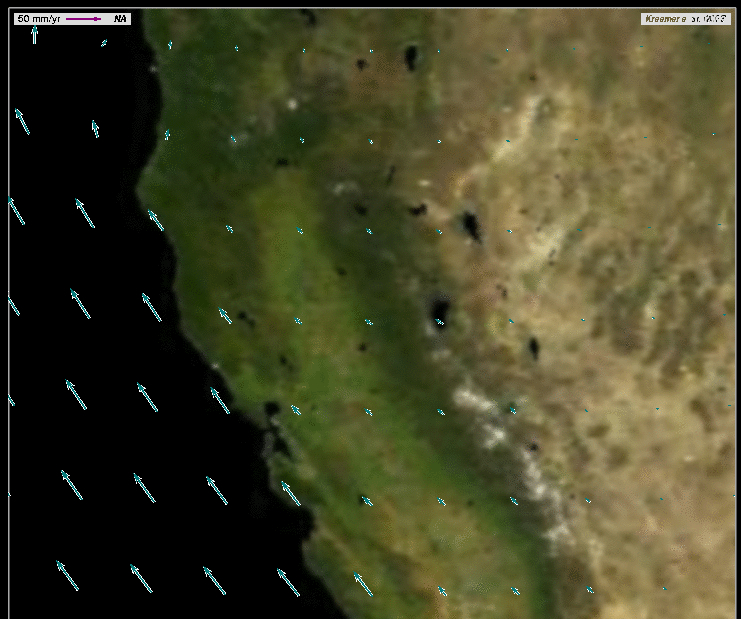 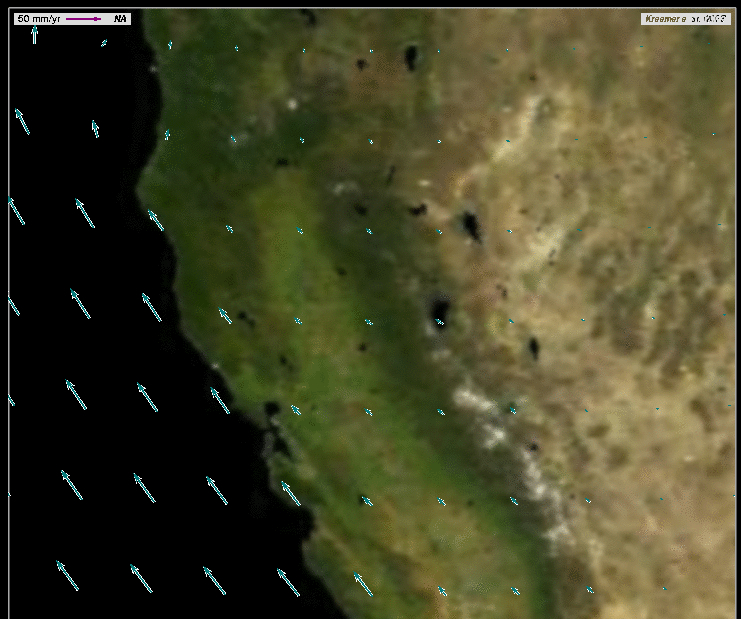 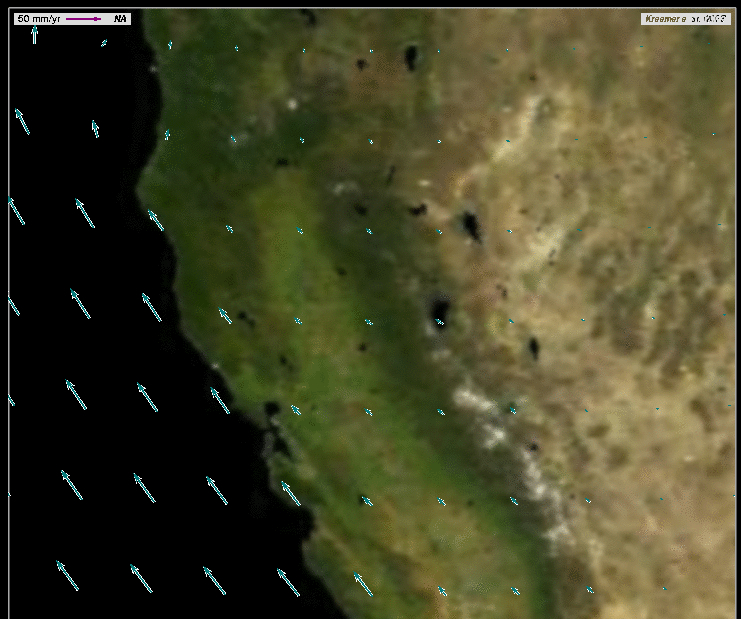 Quick Reference:
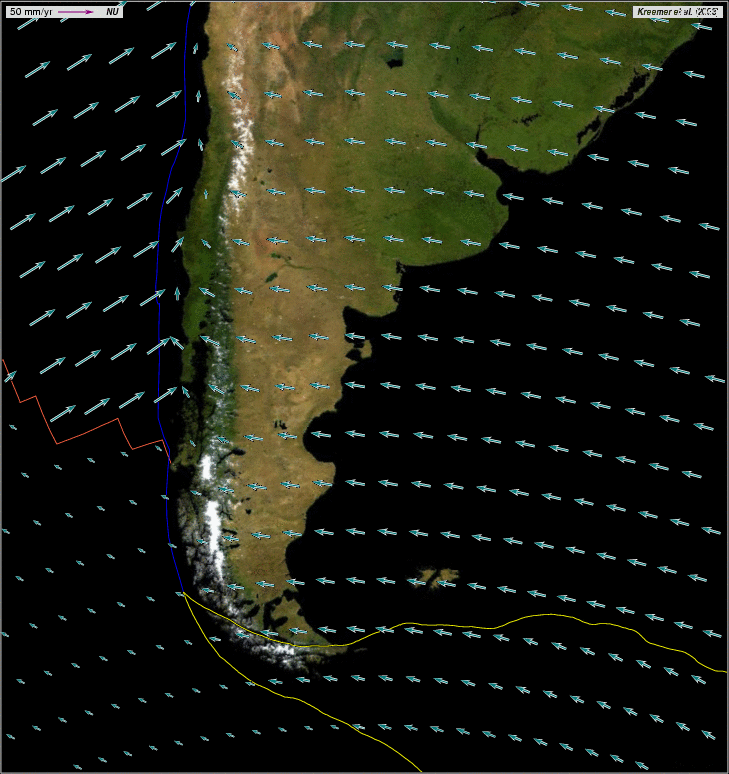 Quick Reference:  Transform Boundary
Longer vectors parallel to shorter vectors
Quick Reference
Quick Reference
Quick Reference:  Divergent Boundary
Example 2
Example 1
Vectors pointing away from each other
What’s this plate boundary?
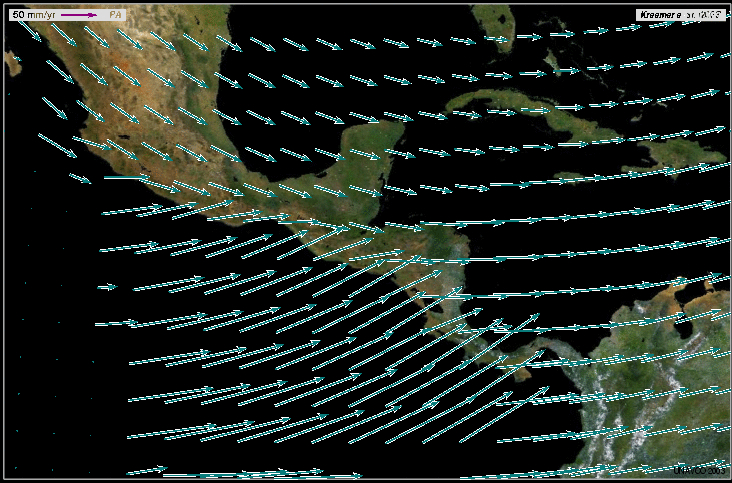 Divergent Boundary
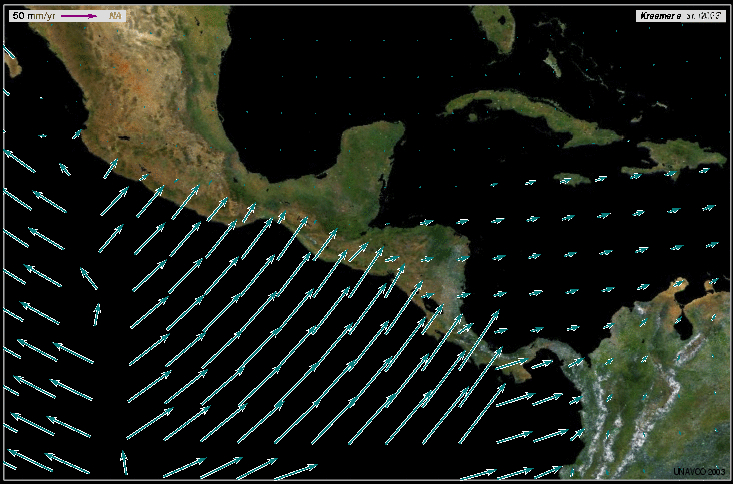 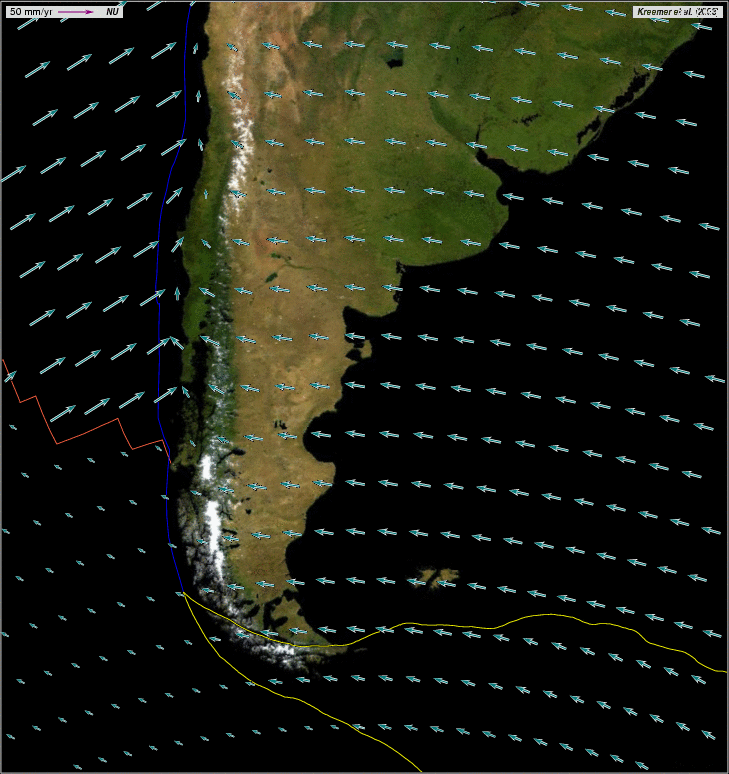 Can you name the boundary types?
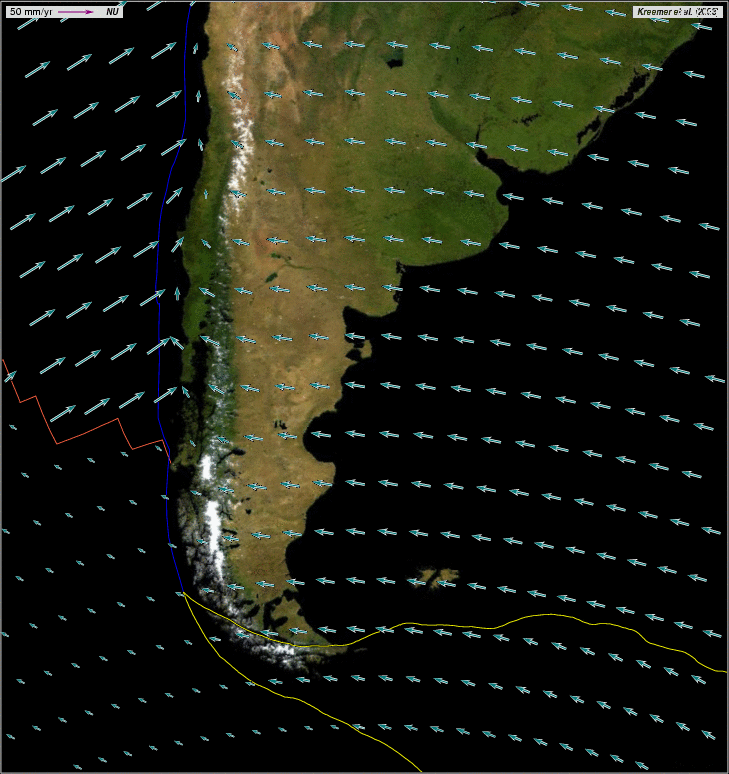 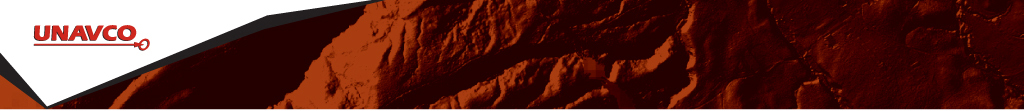 Part 4: Sketch and Study the Modeled Vectors
Sketch vectors where they are very different from each other

Draw where you believe the plate boundaries are located 

Compare with plate boundaries in EarthScope Voyager Jr.

Answer questions

Discuss with your teammate
Plate Boundaries Along the West Coast
36
Thinking of Boundaries as Zones
37
Global Motion
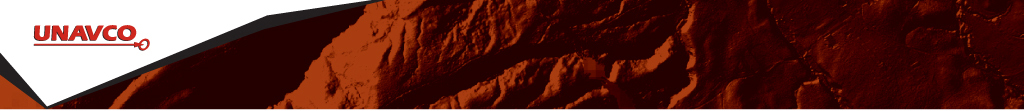 Wrap Up
What we did:
Explored locations of earthquakes and volcanoes
Compared plate motion between the Pacific Northwest and California
Determined plate boundary zones using multiple lines of evidence:
Ground motion using GPS vector maps
 Locations of 
Earthquakes
Volcanoes
Other Tools to Explore
UNAVCO GPS, Earthquake, Volcano Viewer
http://www.unavco.org/software/visualization/GPS-Velocity-Viewer/GPS-Velocity-Viewer.html
Google search: unavco GPS Velocity Viewer
IRIS Earthquake Browser
www.iris.edu.ieb
40
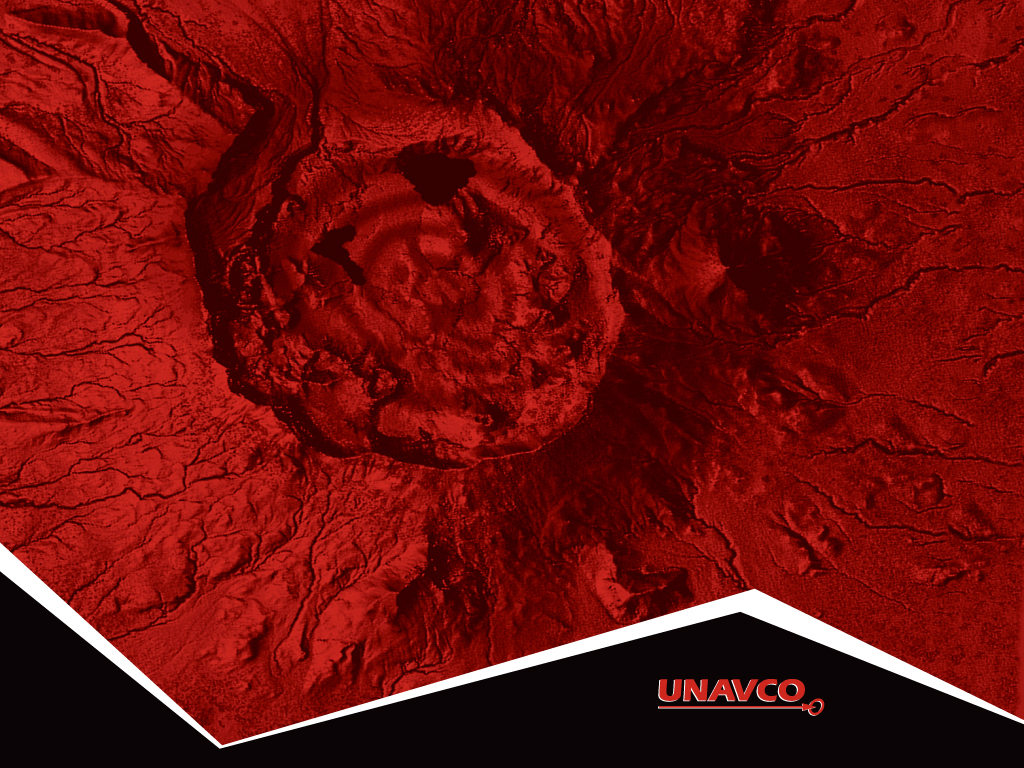 Thank You!

Contact:
education     unavco.org
http://www.unavco.org/

Follow UNAVCO on _______						                                Facebook    Twitter
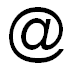 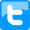 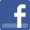